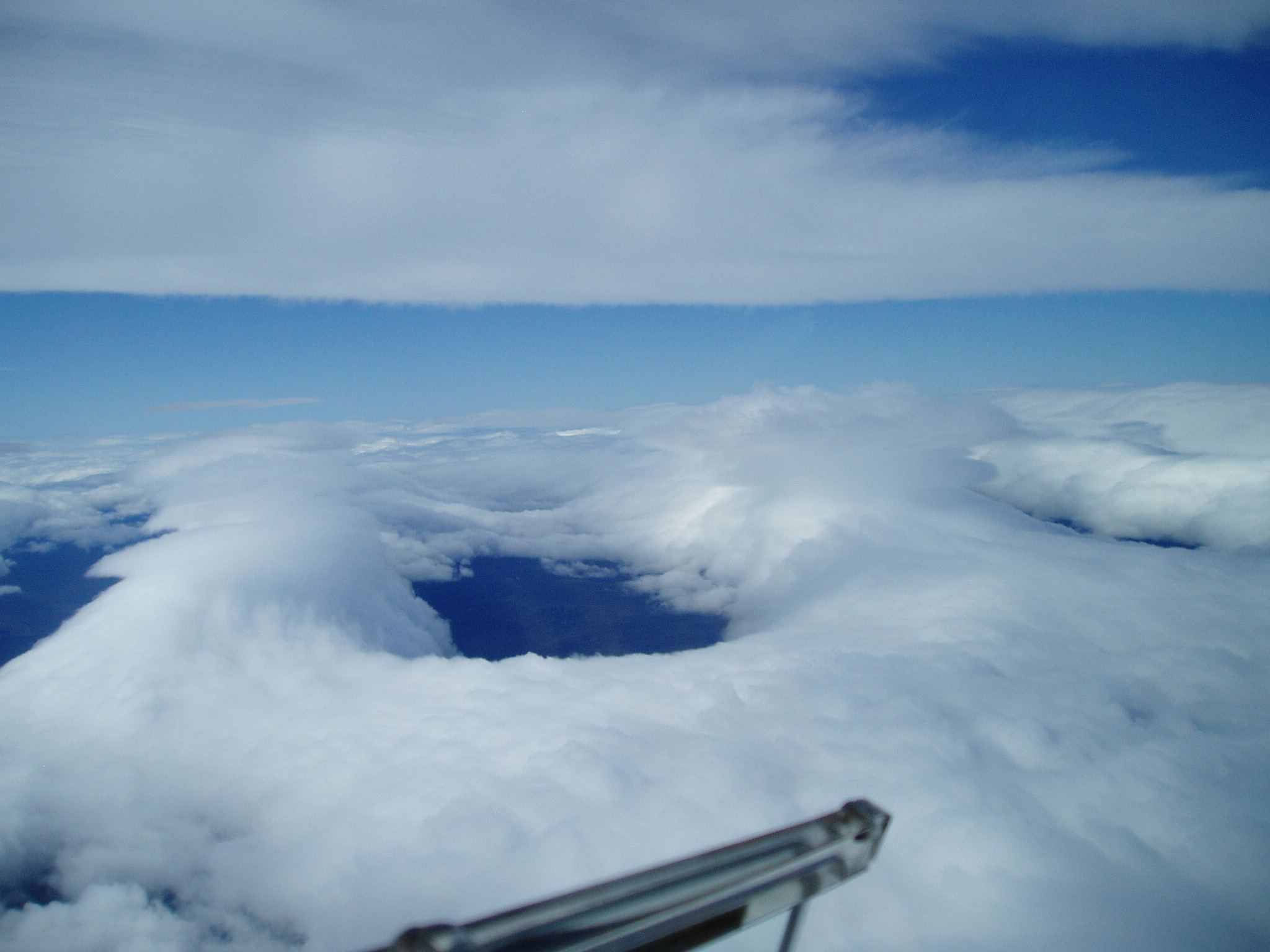 Wind Direction
Recap: Performance & Met.  
		Jumping upwind : “Bridges”
Flying Wave in Scotland 
- Fast & Far- 
Part 3


Airspace & Task Setting
[Speaker Notes: Slide 1
Recap: Performance & use of met
Use of bridges]
Airspace: FL100 Notam
FL 100 NSGA Exemptions
(Notified Non SSR Glider Area)
		“TEZ”
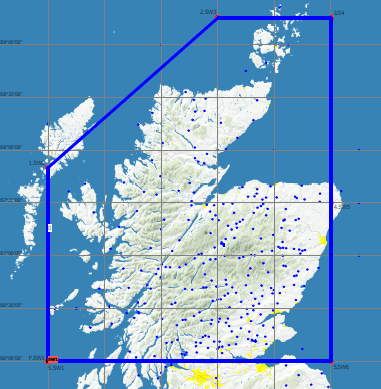 Must, however, remain clear of Controlled Airspace
SW Wind 
Example
[Speaker Notes: Slide2.
Allows you to fly non radio above FL100 whilst remaining clear of controlled airspace.
Must be requested by 1500 the day before.]
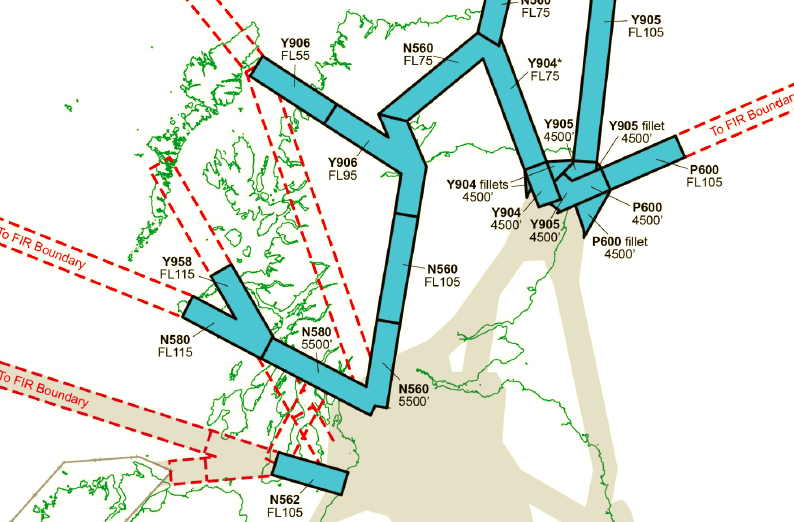 N560
Scottish Class E+
Airspace
Southern sector of N560 is activated
by notam
[Speaker Notes: Slide 3
Class E+ replaces Class F airspace]
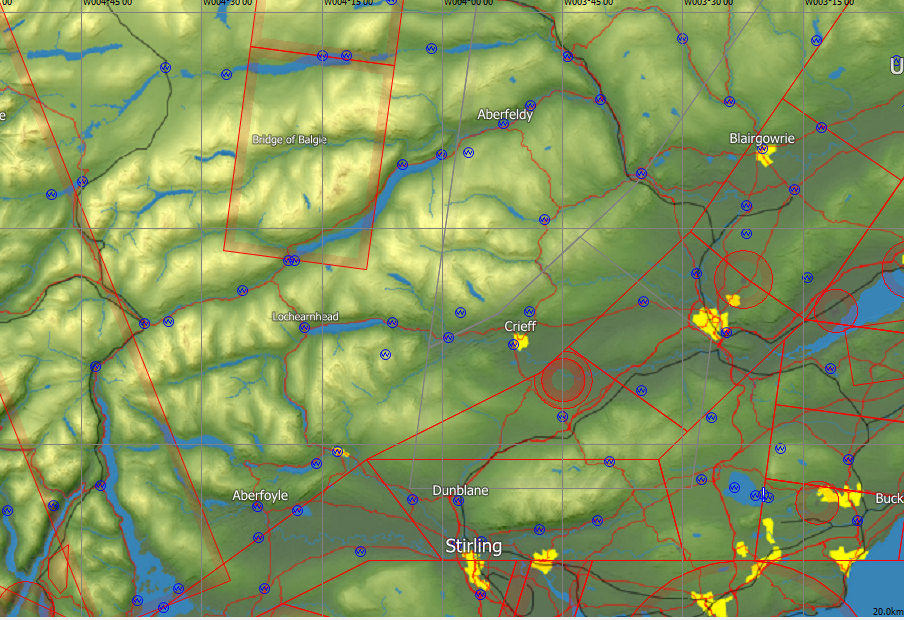 Crossing N560 
Non transponder & Transponder equipped
Class E+ Airspace
N560
(FL125)
VFR traffic does not require clearance to enter class E airspace but must comply with ATC instructions.
FL
55
C/A-P-A-C-R
[Speaker Notes: Slide 4.
Airway drops as it goes further north
Non transponder aircraft must be in radio contact
VFR traffic does not require clearance to enter class E airspace but must comply with ATC instructions.
Transponder Aircraft:
Do not need to be in radio contact]
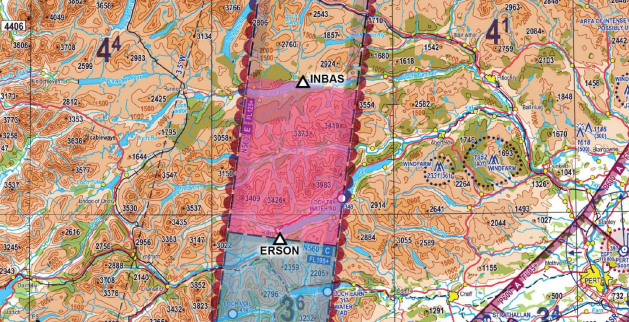 :Glider SC
:10miles SE of INBAS
:Currently FL140
:V M C
:Intend to cross N560 East to West  not above FL150 not before time 12.50
Callsign/Aircraft
Position
Altitude
Conditions
Estimates/Requests
C:A:P:A:C:E:R
Crossing N560
Radio Call Example
Transponder Equipped?
This section
Activated by Notam only
[Speaker Notes: Crossing N560
Given as a flight level
Use a ATC waypoint
Reciprocal of Go/To
300/120. Better to use South East
Direction of travel , Max FL & time]
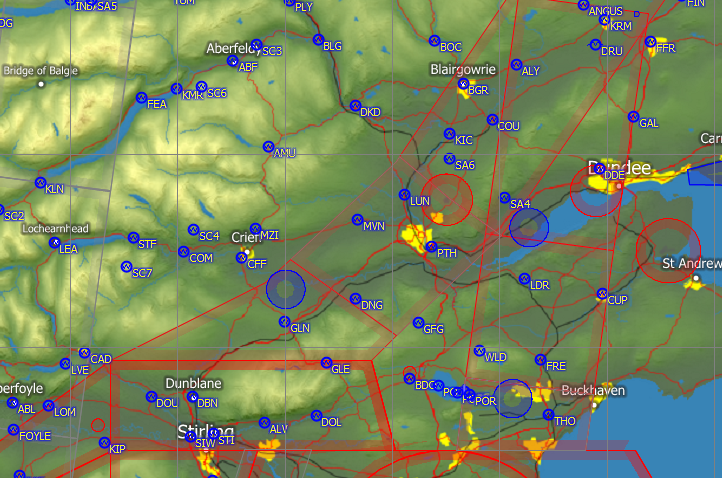 P600 Weekend
Delegation Area
[Speaker Notes: Slide 5
Note : increased size of Strathallan parachute zone]
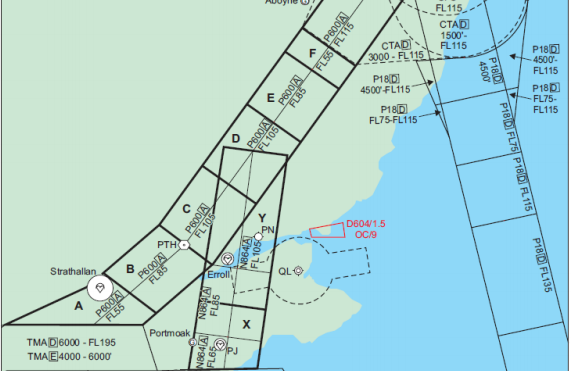 Airways around Portmoak:
 P600 & N864
[Speaker Notes: Slide 6
N864
Describe Sectors 
Letter of agreement for pre arranged crossing of airway non transponder
Transponder equipped can (if we don’t abuse it) get an ad hoc crossing clearance]
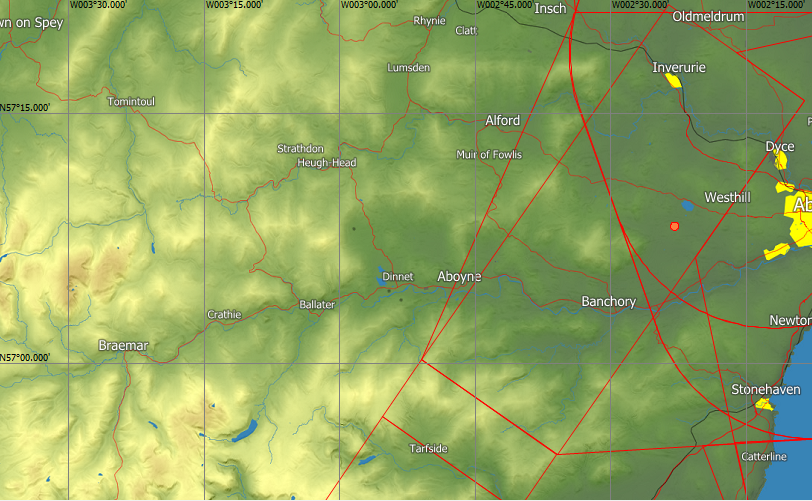 Aboyne Airspace
3000’ -FL115
Class D
3000 -FL115
FL55 -FL195 Class A
[Speaker Notes: Slide 7
Feshibridge only problem is the close proximity of N560]
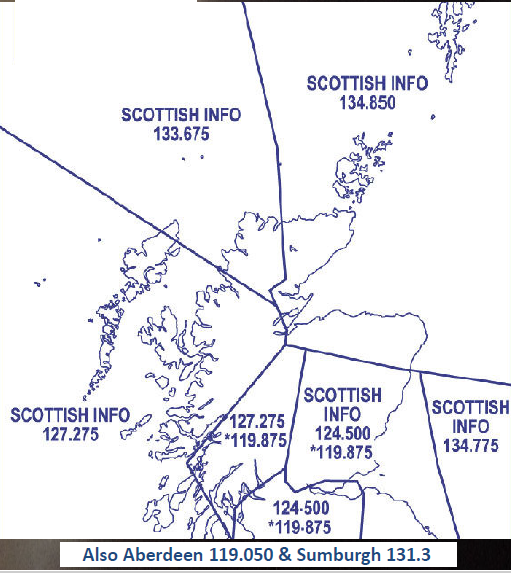 Scottish Info
Radio Frequencies
[Speaker Notes: Slide 8
Centre 127.275 is the frequency for crossing N560]
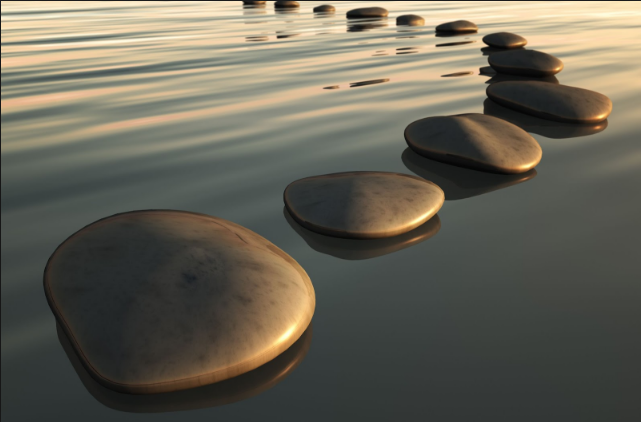 Task Setting:
300k’s
500k’s
750k’s & beyond
[Speaker Notes: Slide 9.
The two ways of going xcountry
Climb high and glide or low and fast]
Bill Fuller: Gold C distance
Pegase: 309.5km@67.6kph 
08 08 2016
PCS-FET-BDO-FIN-PCS
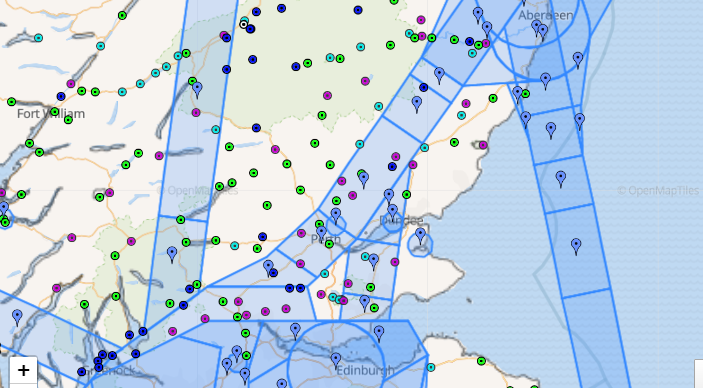 [Speaker Notes: Slide 10
Task planned to remain clear of controlled airspace]
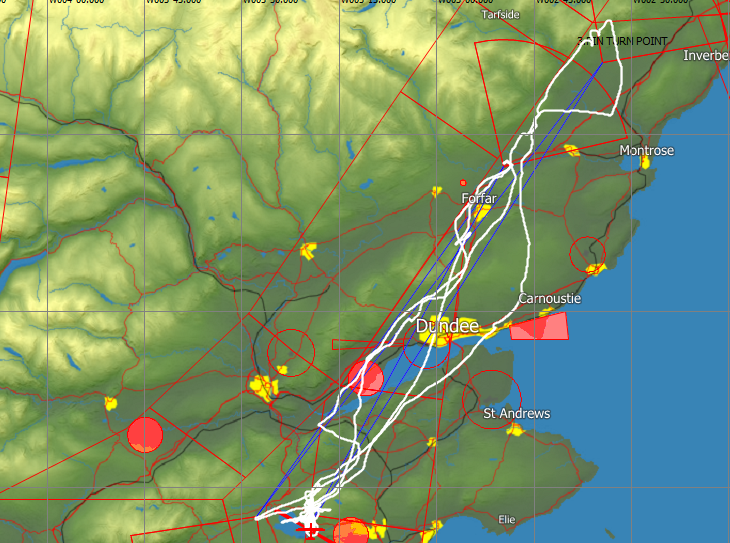 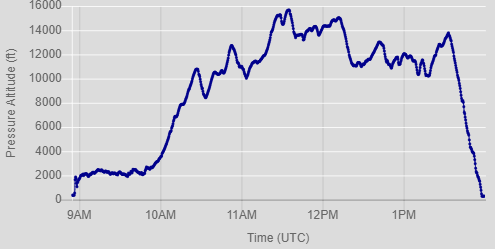 PCS-FET-BDO-FIN-PCS
PCS-FET-BDO-FIN-PCS
[Speaker Notes: Slide 11
08 08 16
309.5km@67.6kph
Always clear of controlled airspace]
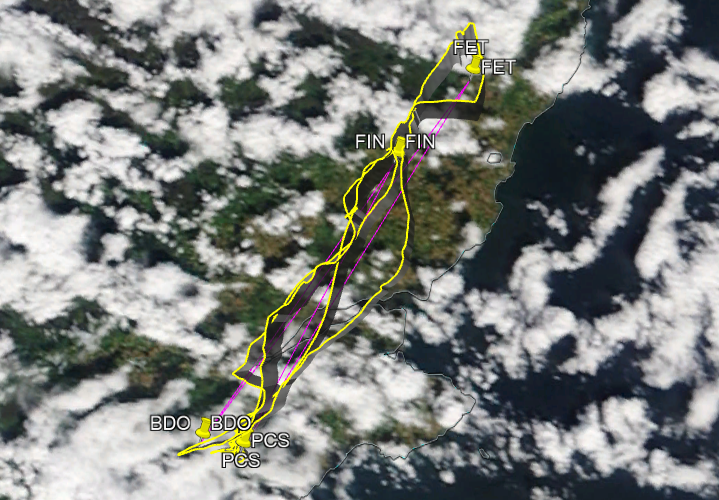 [Speaker Notes: Slide 12
Quite a showery day drying out in the lee of the Grampians]
Bill Fuller: Diamond Goal
Pegase: 301.3km@70.7kph 
07 06 17
PCS-FOD-ABL-PCS
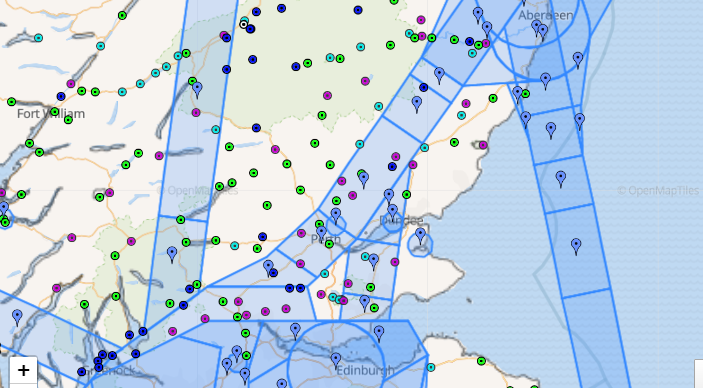 N560 FL55 Activated by
NOTAM only
[Speaker Notes: Slide 13
Can be moved westwards to take in account conditions]
0900L  700hpa
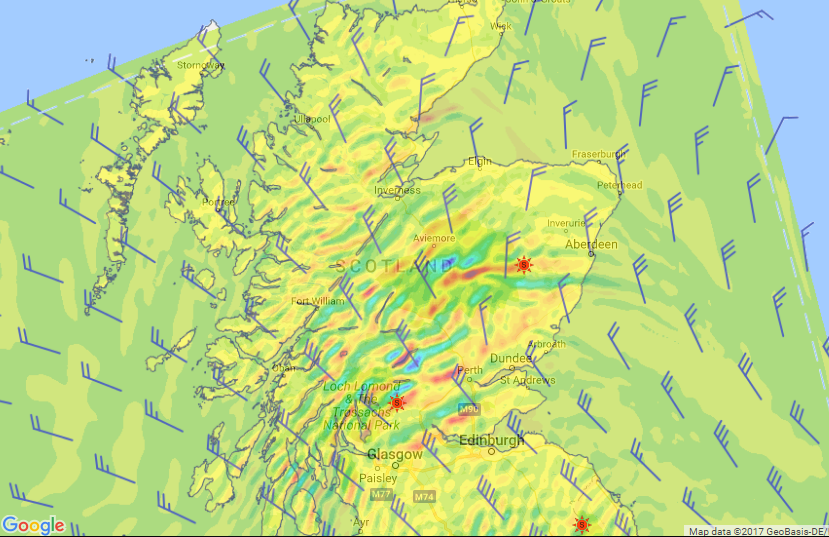 [Speaker Notes: Slide 14
0900L 700hpa 07 06 17
Anti cyclonic & cyclonic flow]
1200L  700hpa
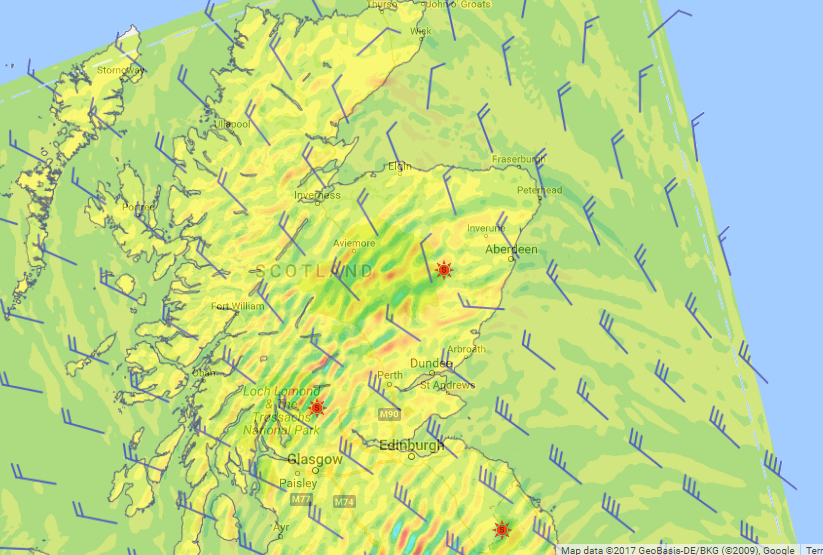 [Speaker Notes: Slide 15
Weaker and disappeared by 1500]
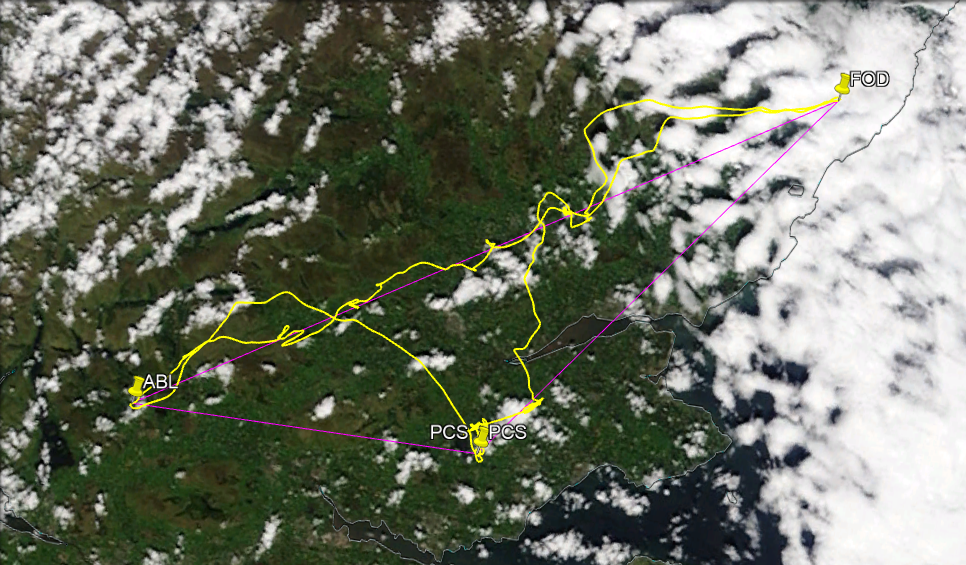 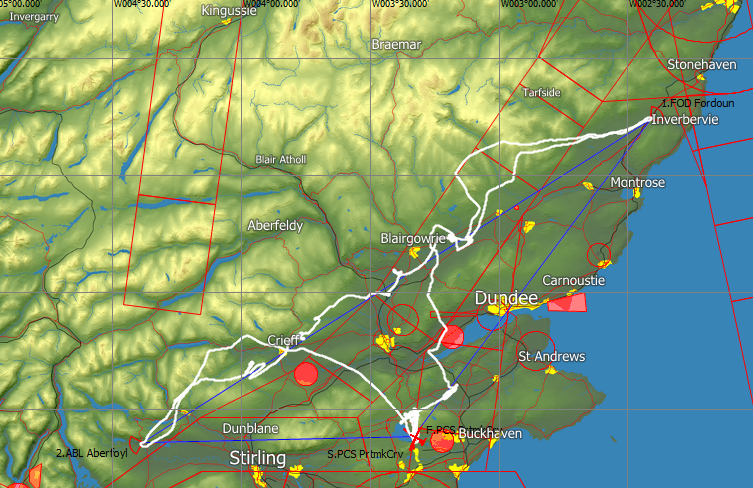 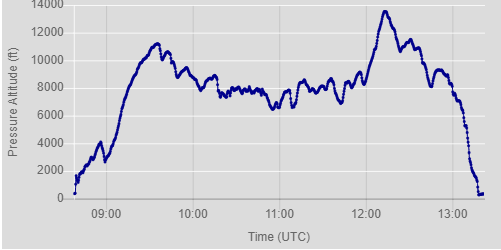 [Speaker Notes: Slide 17
7 06 17
PCS-FOD-ABL-PCS (Aberfoyle-FOYLE)
301.3km@70.7kph
Always within gliding distance of Portmoak]
A “Beginners” 500k
PCS-EDZ-LLT-MOS-PCS
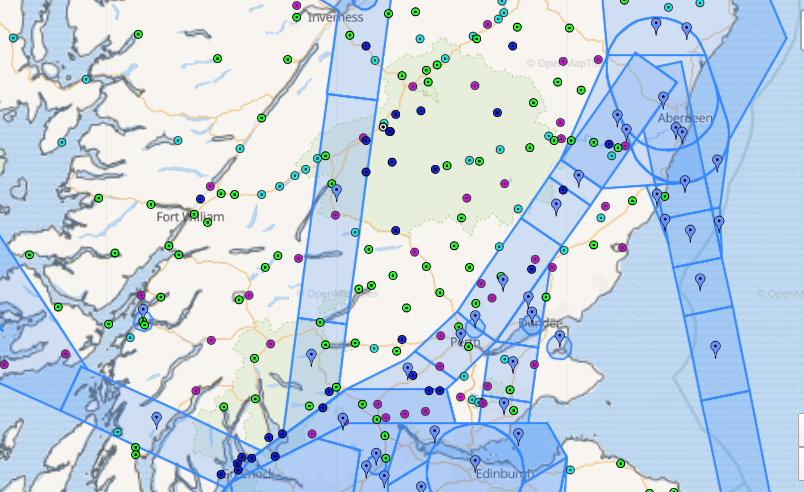 [Speaker Notes: Slide 18
Have to go into the mountains for anything above 500k
Airspace at N560]
Libelle : 30 08 07 
Speed trace
514.3km@95.11kph
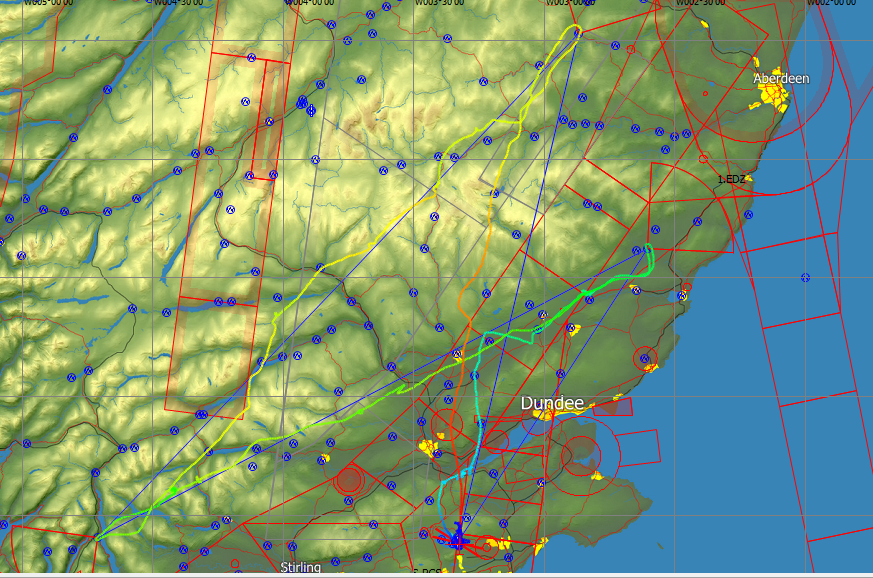 [Speaker Notes: Slide 19
Shows the speed of each leg]
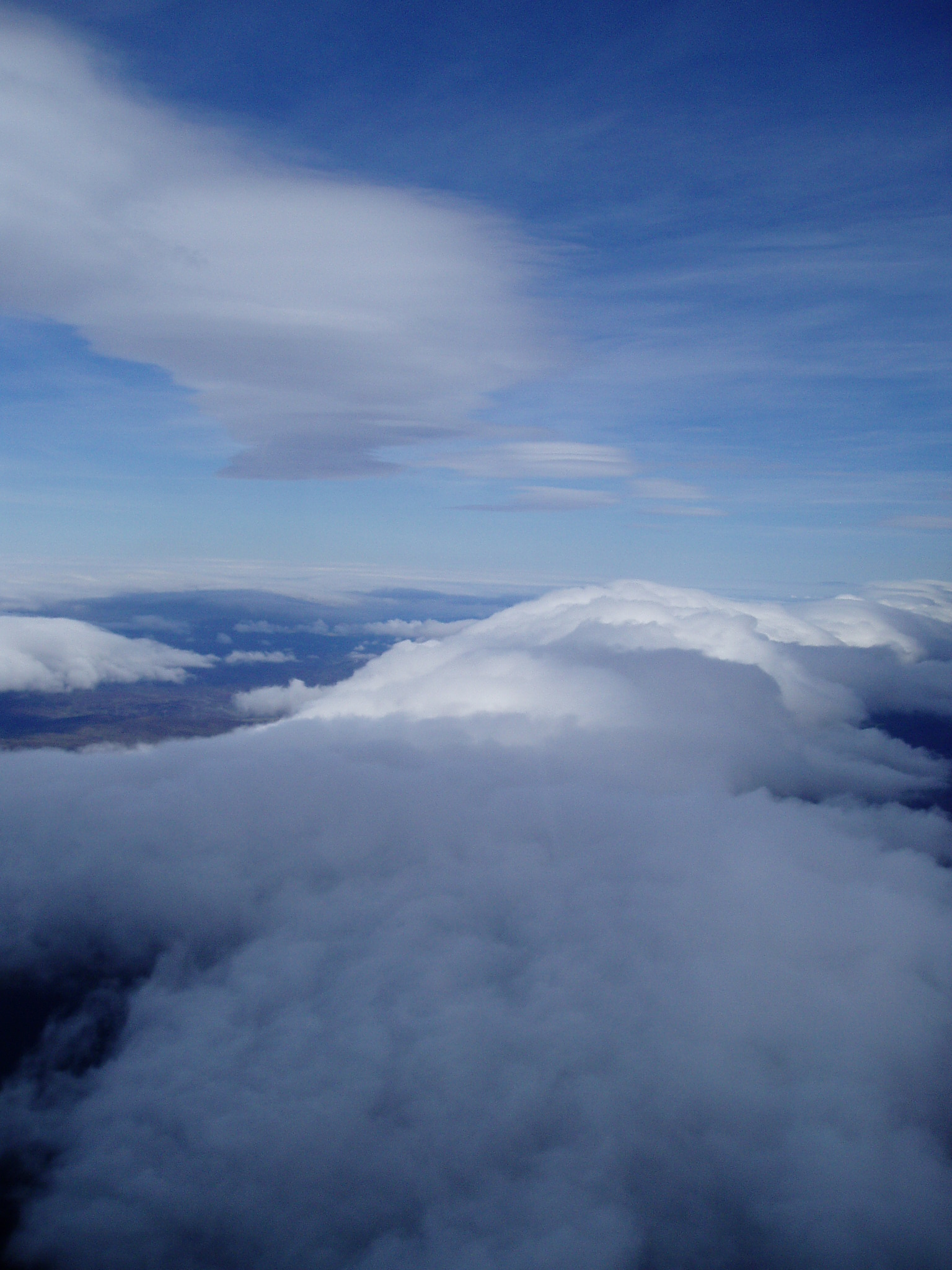 The “Braemar” 
Wave  System
[Speaker Notes: Slide 20
Diamond distance 30 08 07]
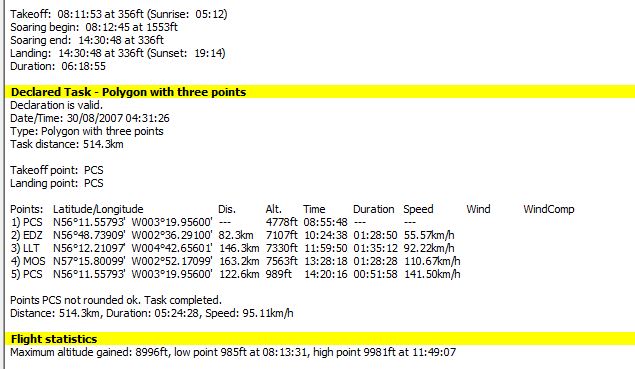 Handicaps:
Libelle			89
Discus  		98
Antares		114
Discus61.19
101.55
121.86
155.81
Discus 104.73kph
 Antares 121.83kph
[Speaker Notes: Slide 21
Speed leg comparisons]
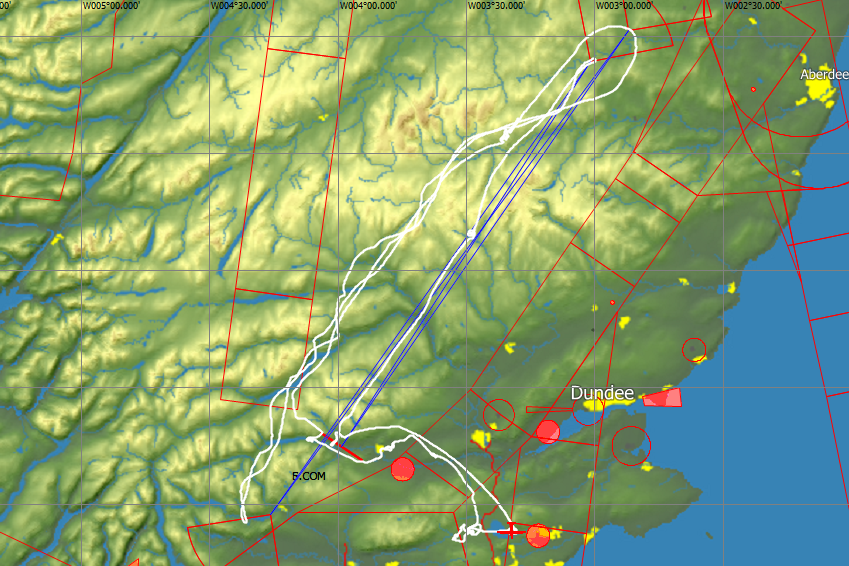 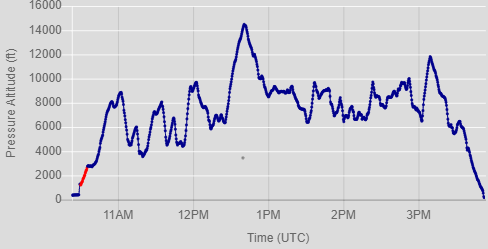 A Fast 500k: 09 03 17: Discus 1bT
504.8km @135.7kph
COM-MOS-LVE-HEU-COM
[Speaker Notes: Slide 22
By removing the into wind leg it increases Task Speed.
Triangles require the WV to be below 35-40kts to make them practical in the Discus.]
02 10 18: Discus 1bT : 754.6km@90.3kph
INV-HTY-INV-RNI-INV
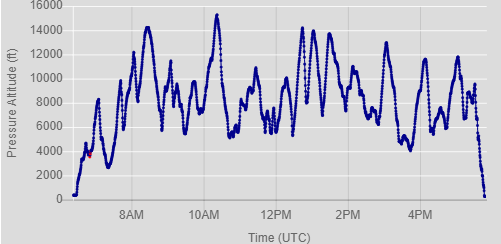 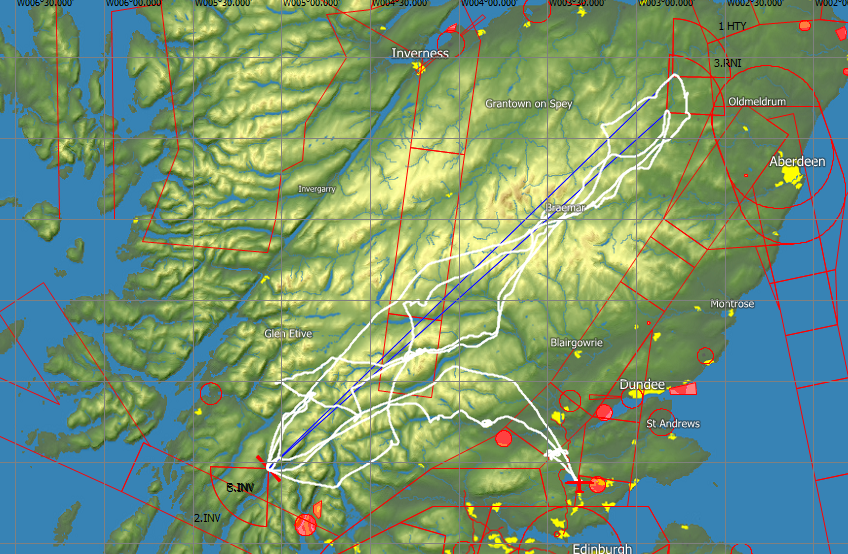 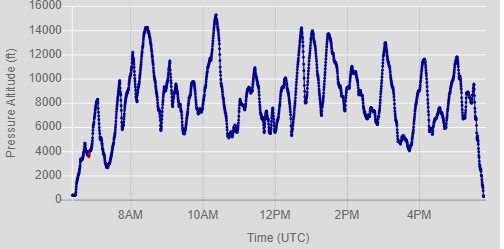 [Speaker Notes: Slide 23.
A stepping stone day. As a result slow.
Fitting the task in.
Total flight time 11.19 and landed one  minute after sunset]
John Williams: Antares 20E
1225.2km OLC@128kph 
(722.5km@127.9kph BGA)
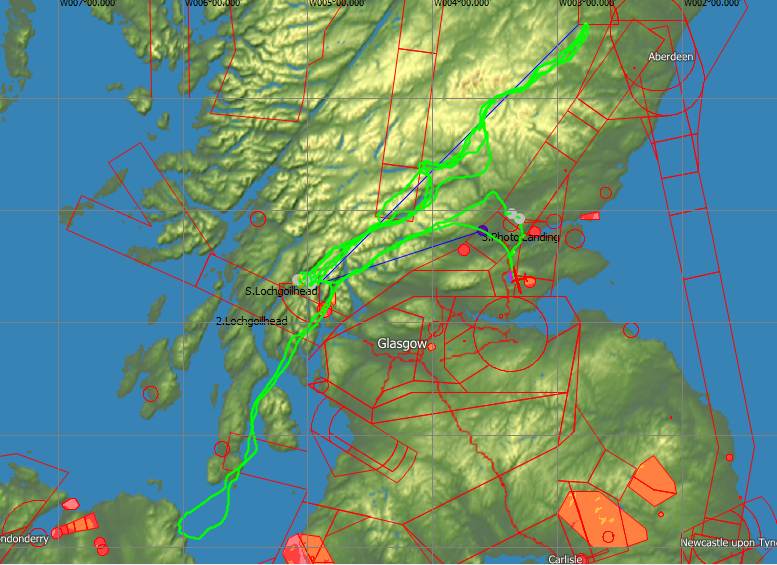 [Speaker Notes: Slide 24
John , the explorer
As he has a better glider and is more skilled than me his task speed is higher.
In strong winds the Discus begins to suffer.]
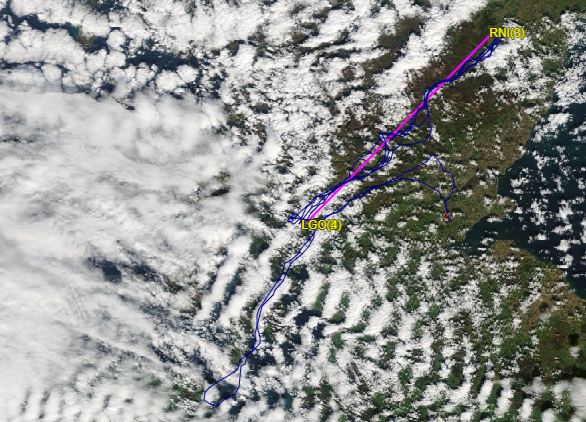 What the day looked like
[Speaker Notes: Slide 25
Very wide blue gaps up to the NE]
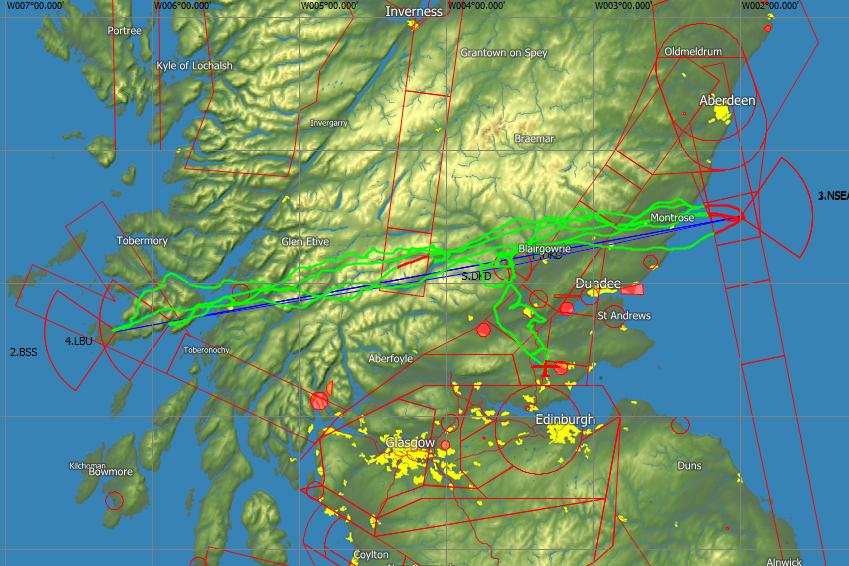 John Williams: 10 09 07
1015.9kM@139.9kph 
DKD-NSE1-BSS-NSE1-LBU-DKD
[Speaker Notes: Slide 26
DKD DUNKELD-NSE1 NORTH SEA 1-BSS BUNESSAN PIER-NSE1 NORTH SEA 1-LBU LOCHBUIE-DKD DUNKELD]
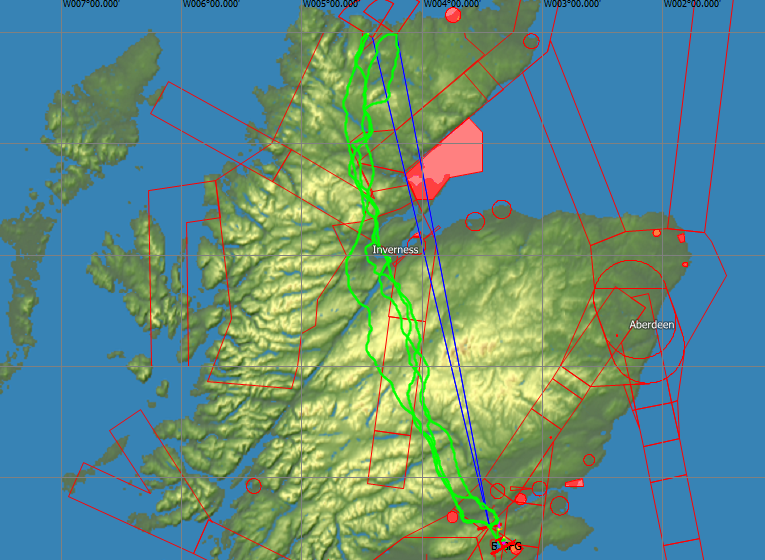 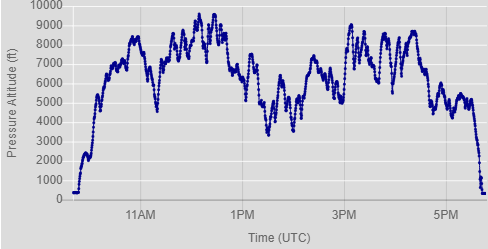 John Williams: 05 07 13
1003.0km@135.12kph 
GFG-TOG-GFG-ACN-GFG
[Speaker Notes: Slide 27
The whole flight was conducted below 10000’ 
GFG GLENFARG RESERVOIR E-TOG TONGUE-GFG GLENFARG RESERVOIR E-ACN ACHNABOURIN-GFG GLENFARG RESERVOIR E]
End of Part 3: Any Questions?
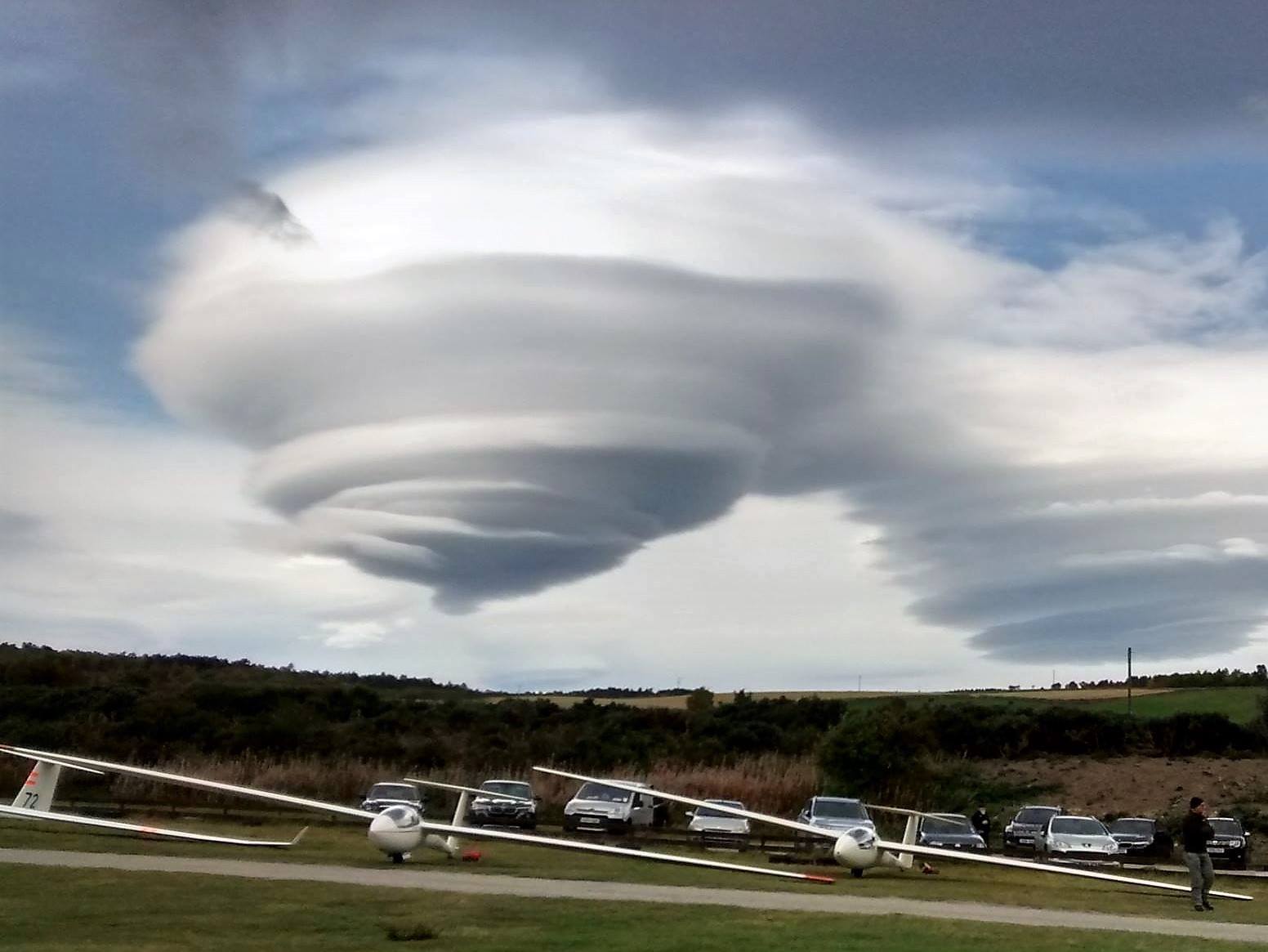 [Speaker Notes: Aboyne]